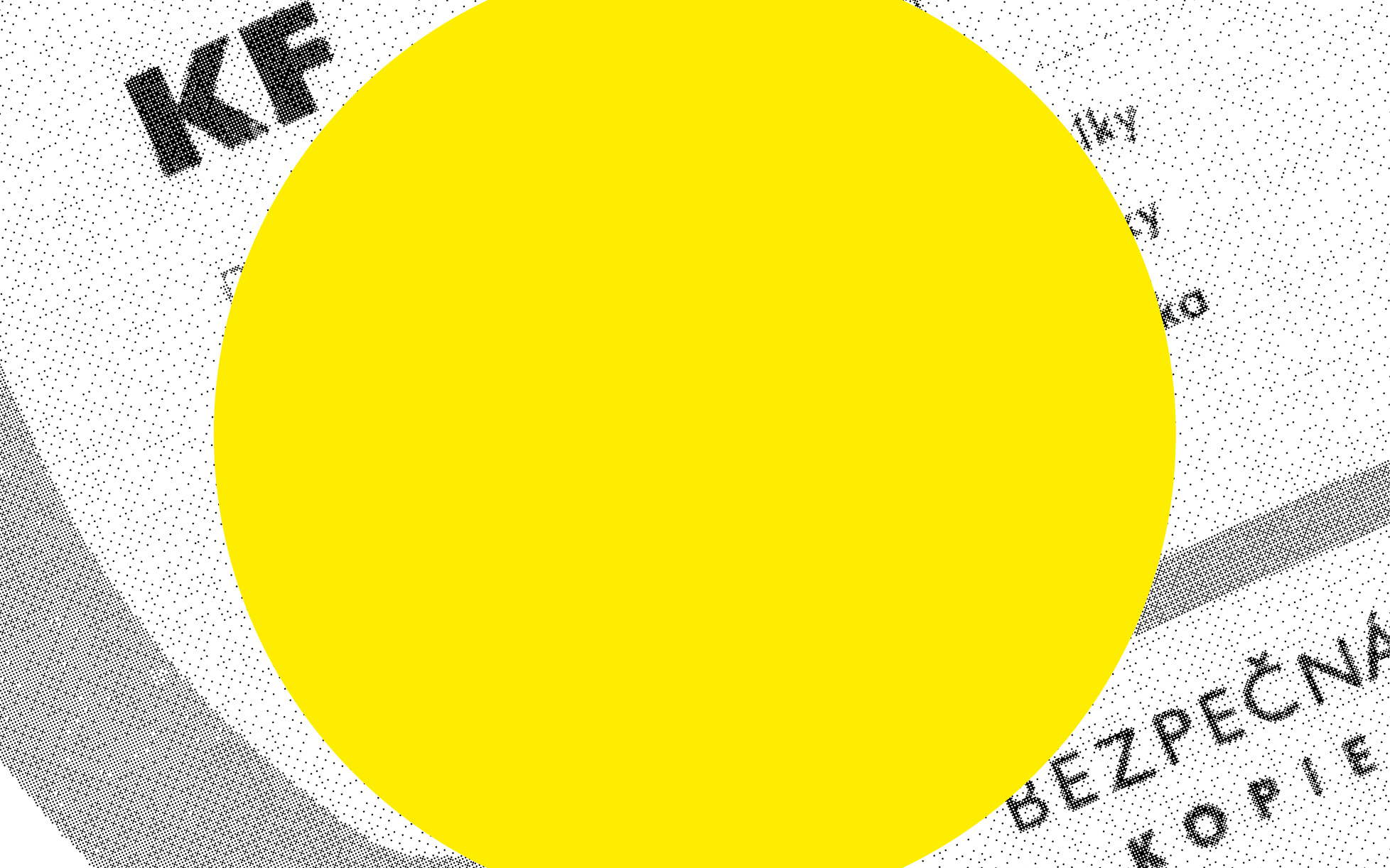 ORÁLNÍ
HISTORIE
Marie Barešová
marie.baresova@nfa.cz
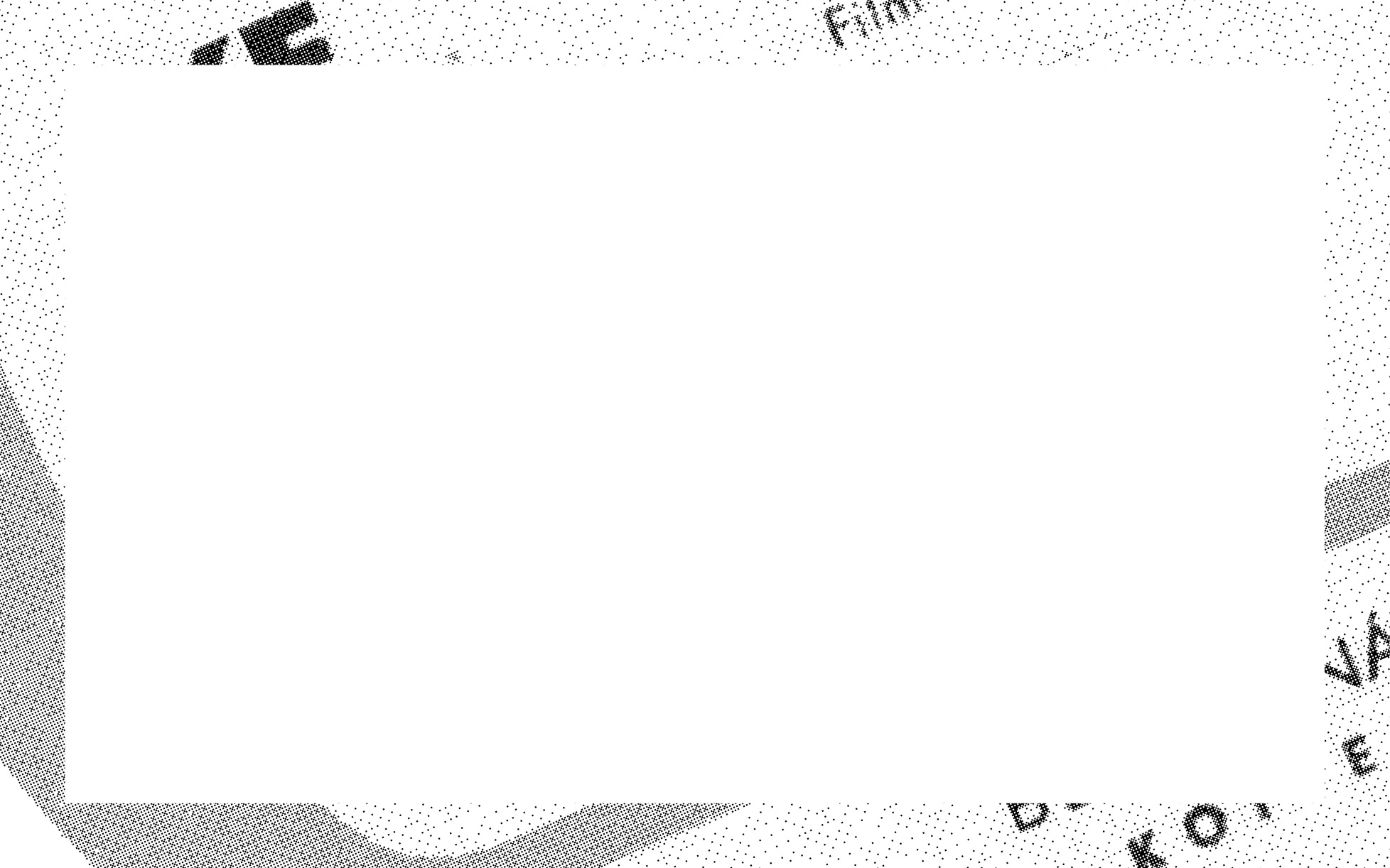 Orální historie jako metoda
►	poznání minulosti prostřednictvím osobních vzpomínek a příběhu pamětníků

►	jedna z metod historiografie
	získání nových poznatků na základě sdělení osob, jež byly účastníky či 	svědky určité události, procesu, nebo doby, které badatel/ka zkoumá,
	nebo osob, jejichž individuální prožitky, postoje a názory mohou obohatit 	badatelovo poznání o nich samých, nebo o zkoumaném problému

►	x rekonstrukce chronologie dějinných událostí
	x přesné objektivní vzpomínky a informace
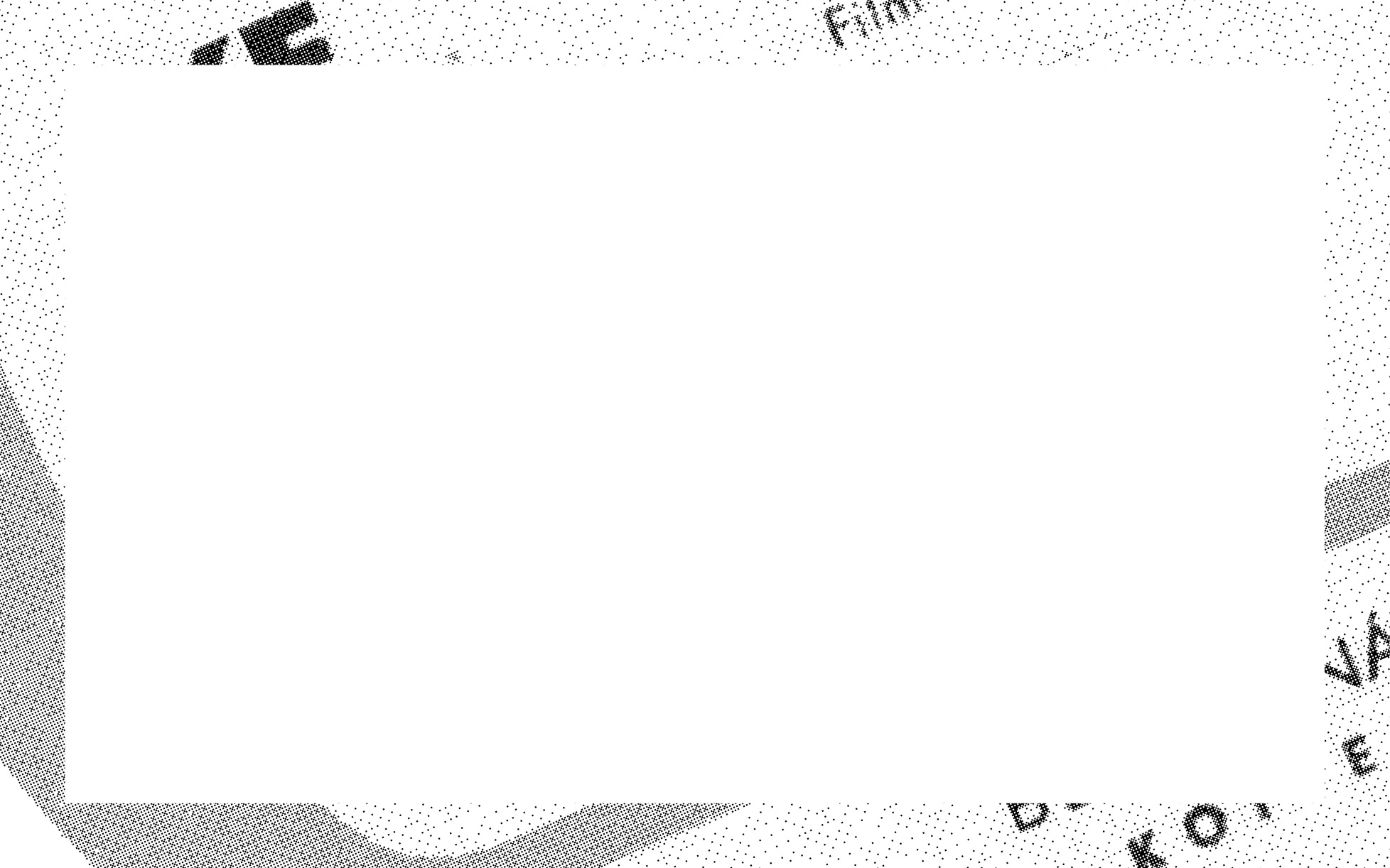 Orální historie jako metoda
►	zdroje mimo tzv. velké dějiny
	      →	malé dějiny
		bezdějinné vrstvy společnosti
		dějiny psané zdola
		rozměr každodennosti

►	historické události nebo období dějin
	místní komunity
	etnické skupiny
	LGBTQIA+
	profese, specializace
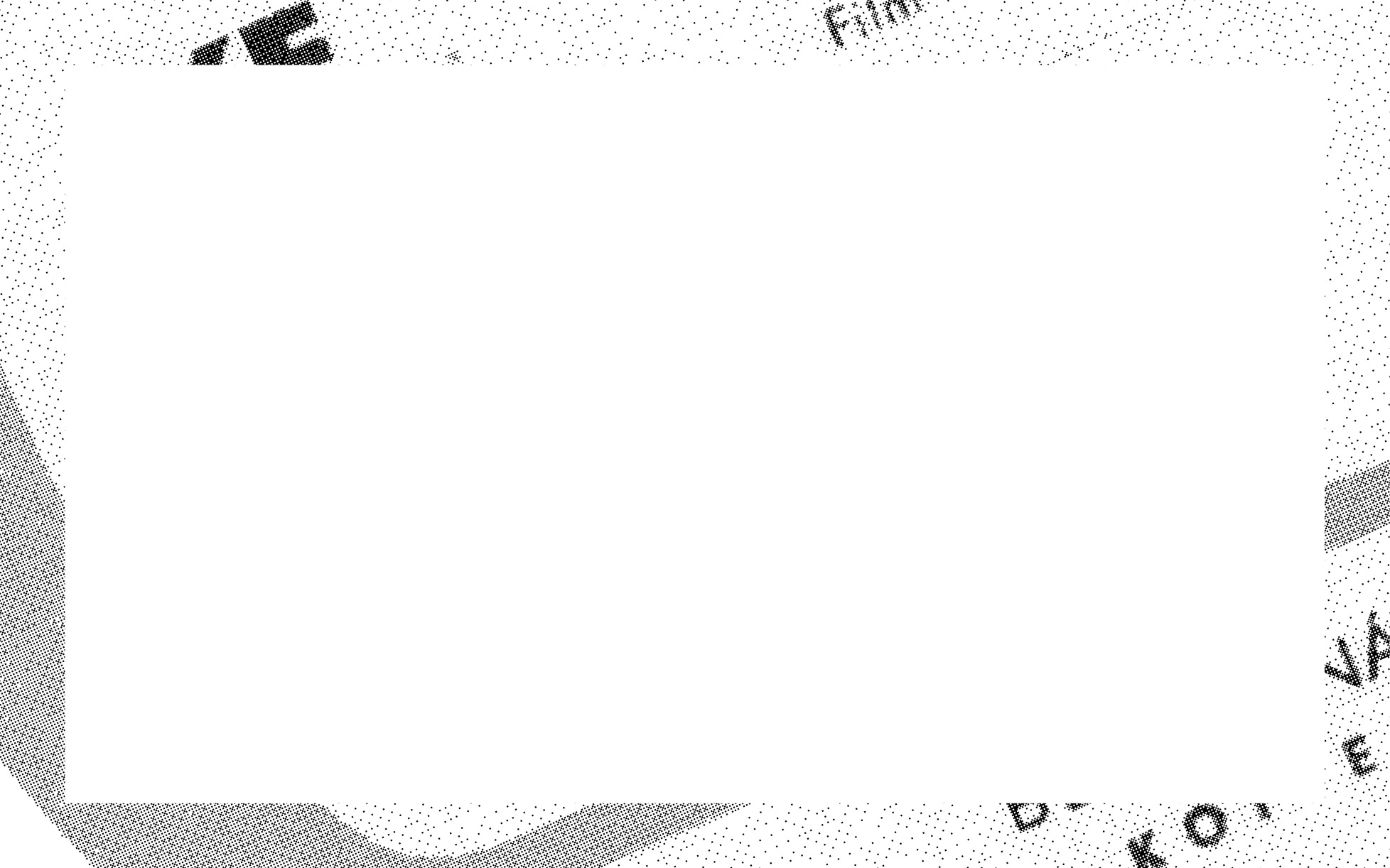 Orální historie jako metoda
►	životopisné i tematické vyprávění

►	setkání tazatele/ky a narátora/ky
	tazatel/ka přímý podíl na tvorbě primárního pramene	

	přizpůsobení se situaci
	        + 	produkčně nenáročné
	        -	fyzicky a psychicky vyčerpávající	

	narátor/ka
	subjektivita, individualita
	historie paměti a vytváření významů
	otázka zdůraznění, zamlčení, umenšení, hierarchizace
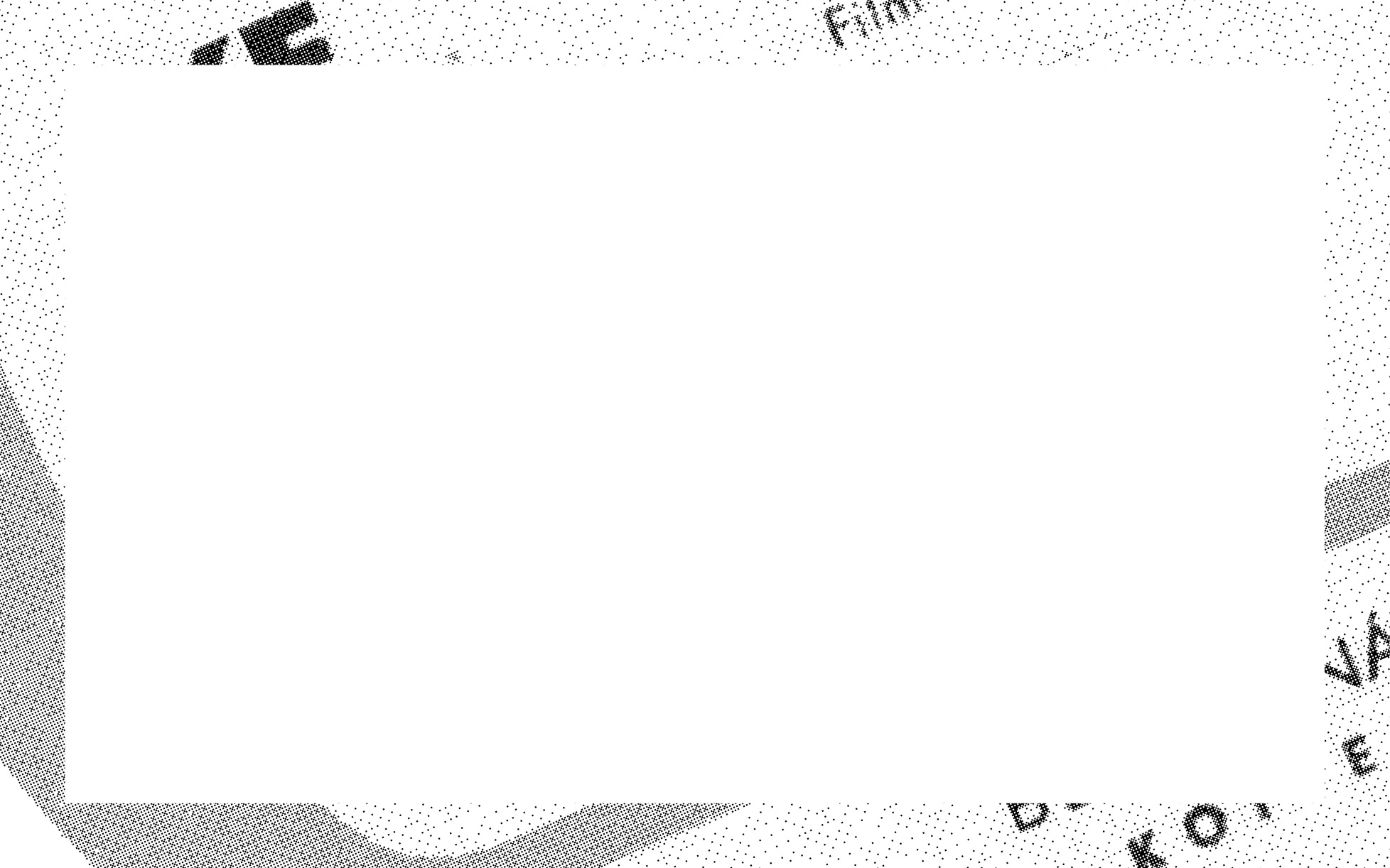 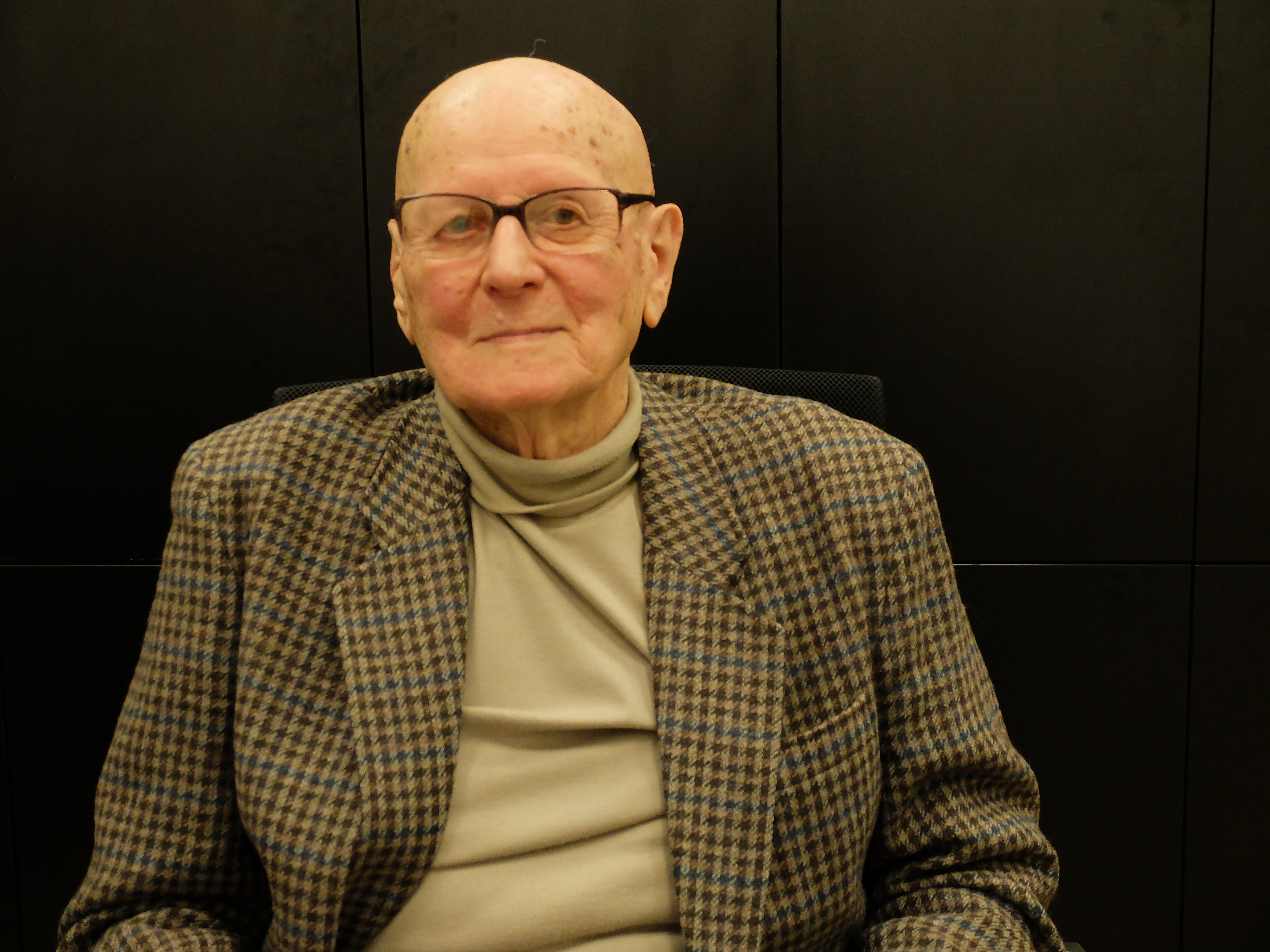 Filmový Zlín
Karel Hutěčka
(1927—2020)
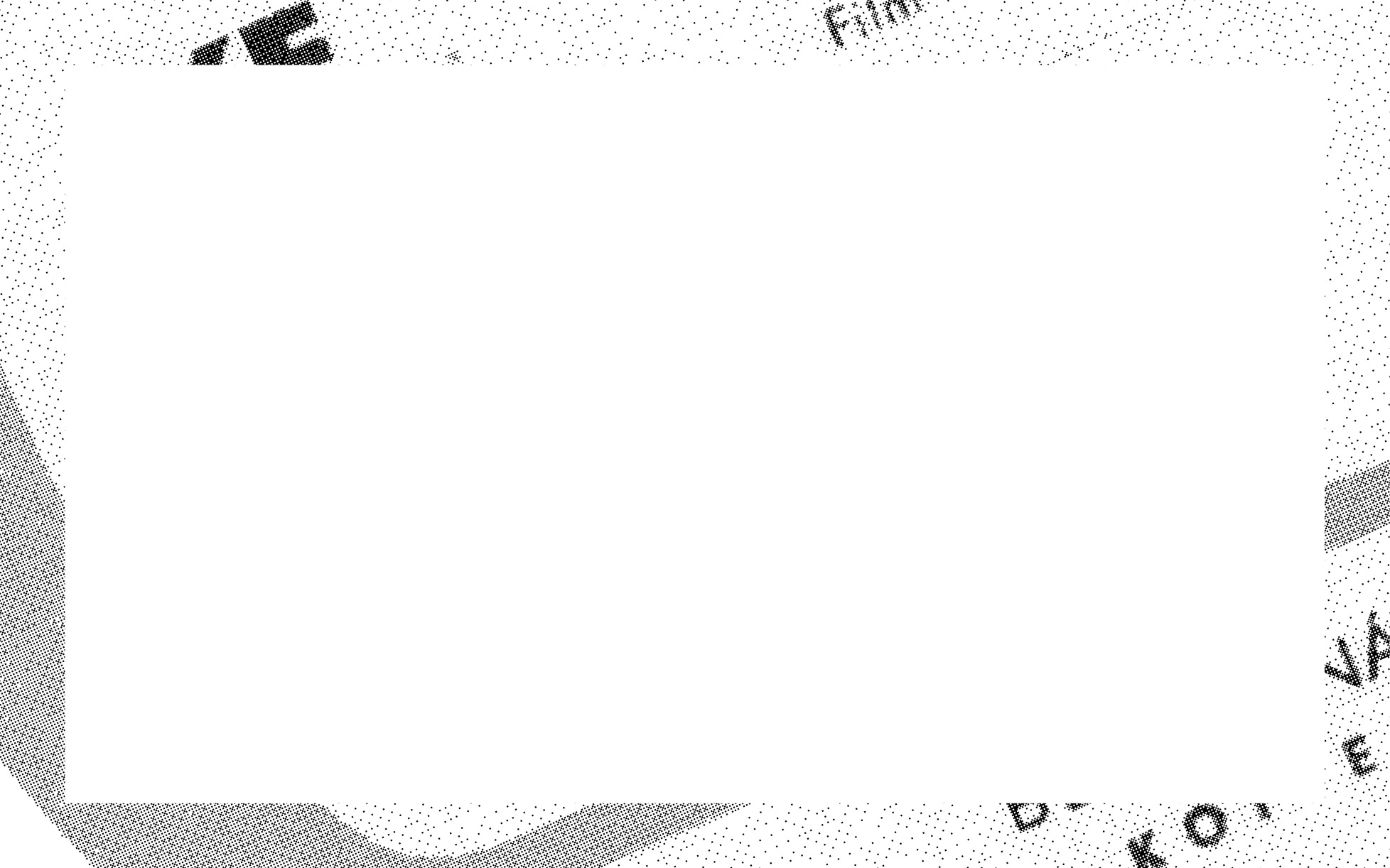 Orální historie jako metoda
►	kvalitativní metoda výzkumu
		množství dat
		zobecnitelnost
	       ?	objektivita
		subjektivita
		role paměti	
►	metodologie vedení rozhovoru
	x žurnalistické interview

►	eticko-právní zacházení

►	budoucnost psaní historie v digitálním věku?
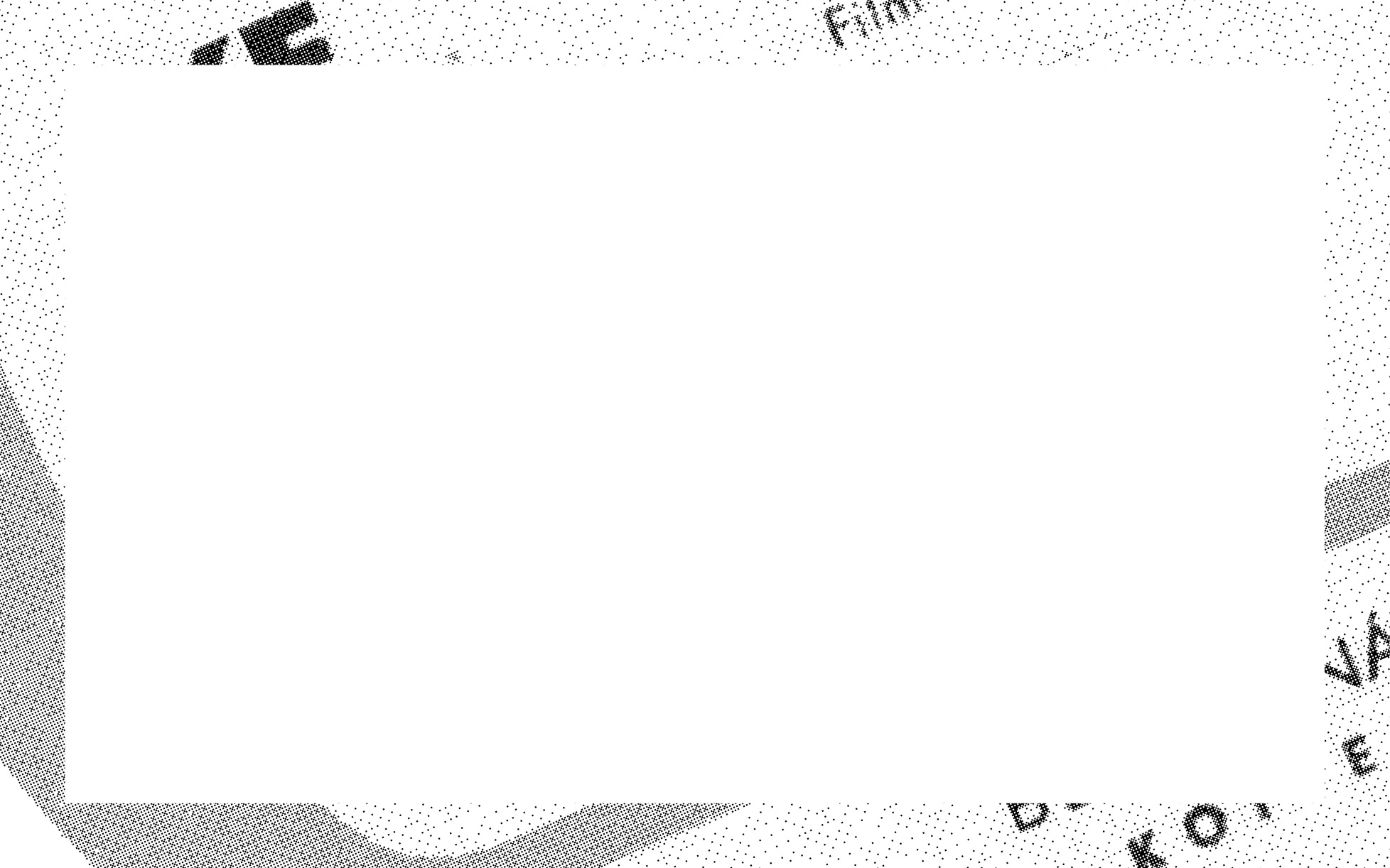 Orální historie jako metoda
►	kvalitativní metoda výzkumu
		data
		pozice výzkumníka
	       ?	zaměření
		teorie
		platnost	

►	metodologie vedení rozhovoru
	x žurnalistické interview

►	eticko-právní zacházení

►	budoucnost psaní historie v digitálním věku?
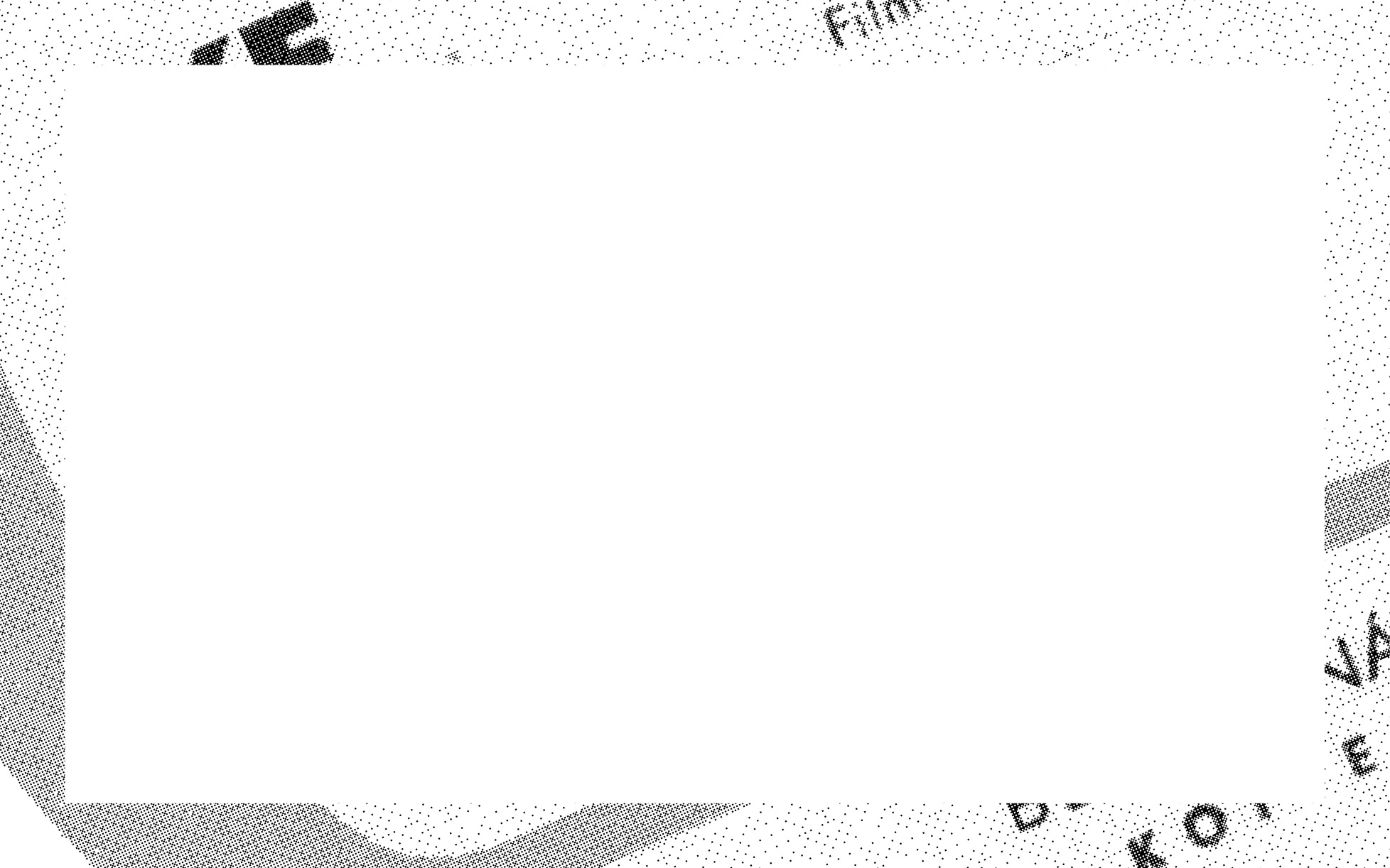 Orálně-historické interview
►	vypracování projektu

►	příprava rozhovoru

►	výběr narátorů/ek

►	kontaktování narátorů/ek

►	místo rozhovoru

►	příprava techniky

►	vedení rozhovoru

►	podepsání souhlasu

►	záznam / protokol o rozhovoru


	Ostře sledované vlaky
	Květa Fialová (1929—2017)
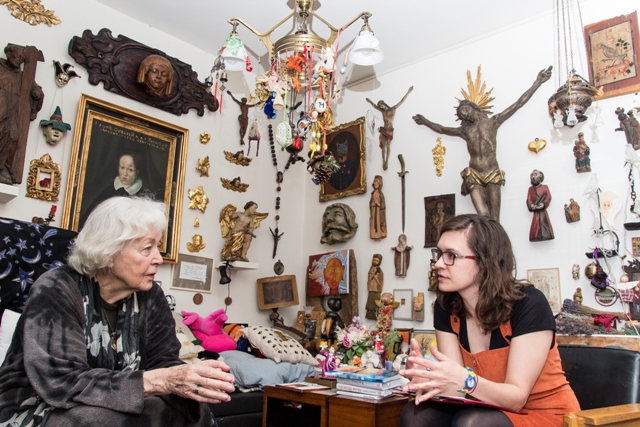 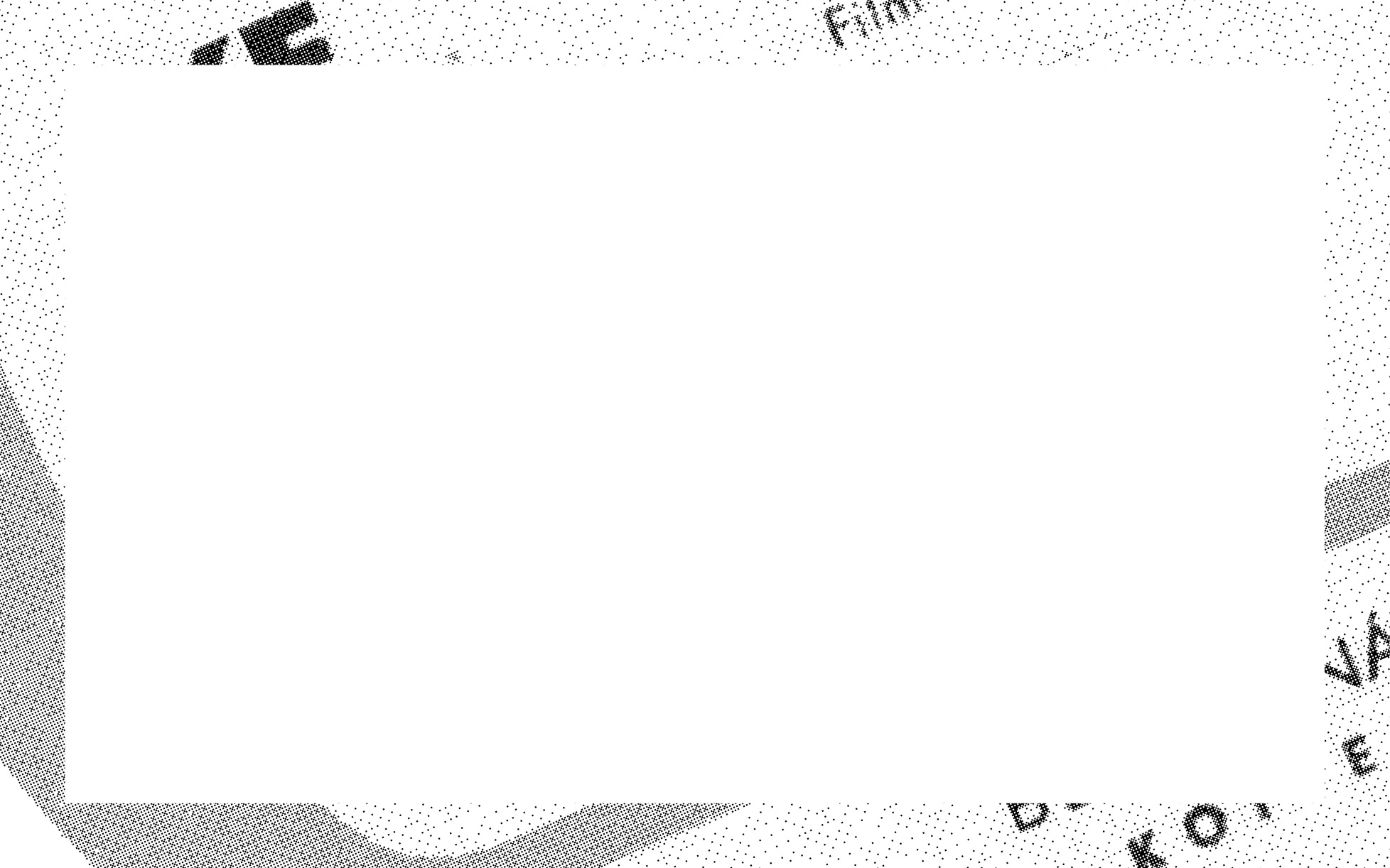 Česká orální historie
►	Česká asociace orální historie

►	Centrum orální historie USD AV ČR
	vědecké pracoviště

►	Post Bellum
	nezisková organizace
	projekt Paměť národa

►	Divadelní ústav
	USC Shoah Foundation
	Židovské muzeum v Praze
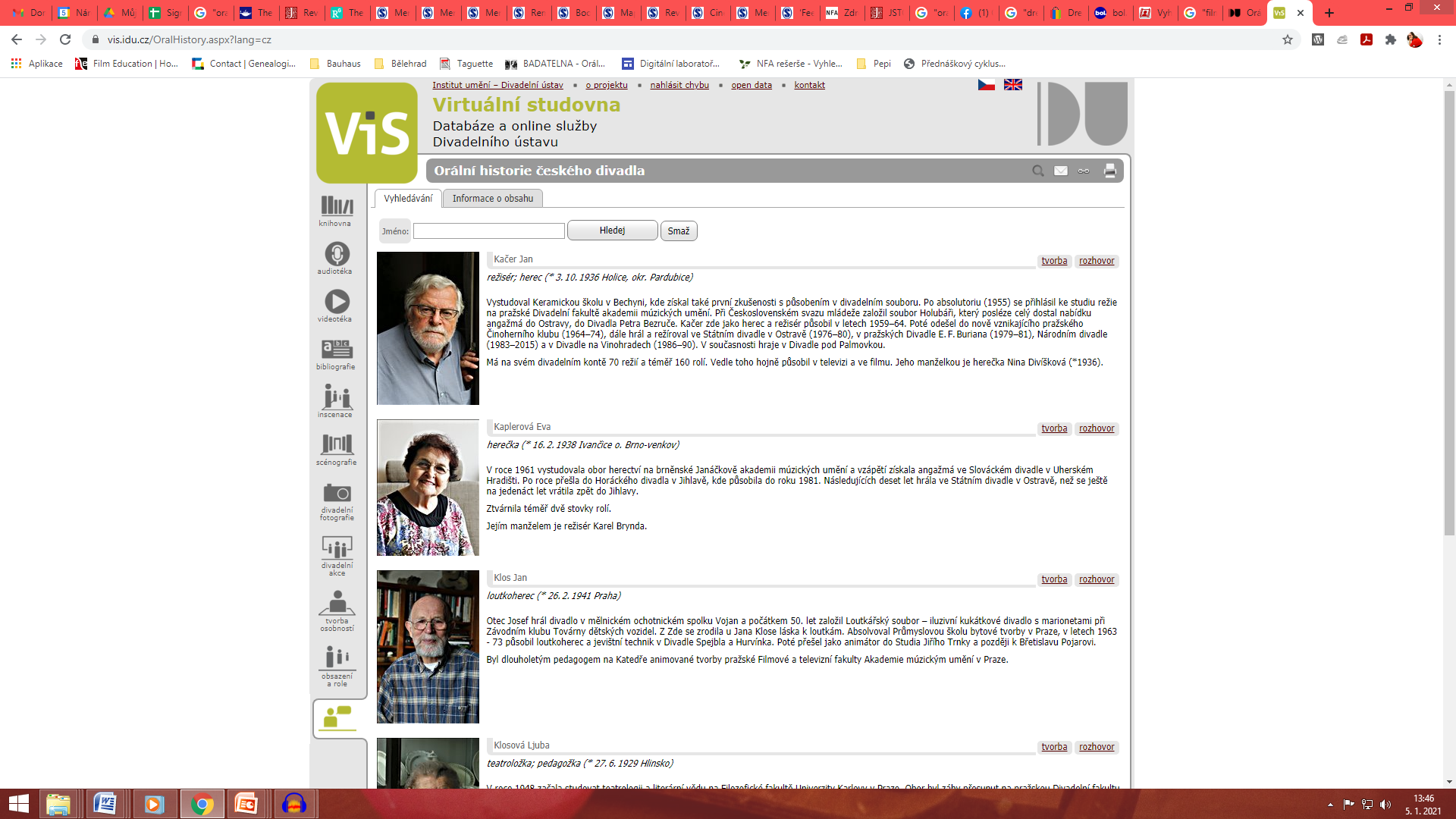 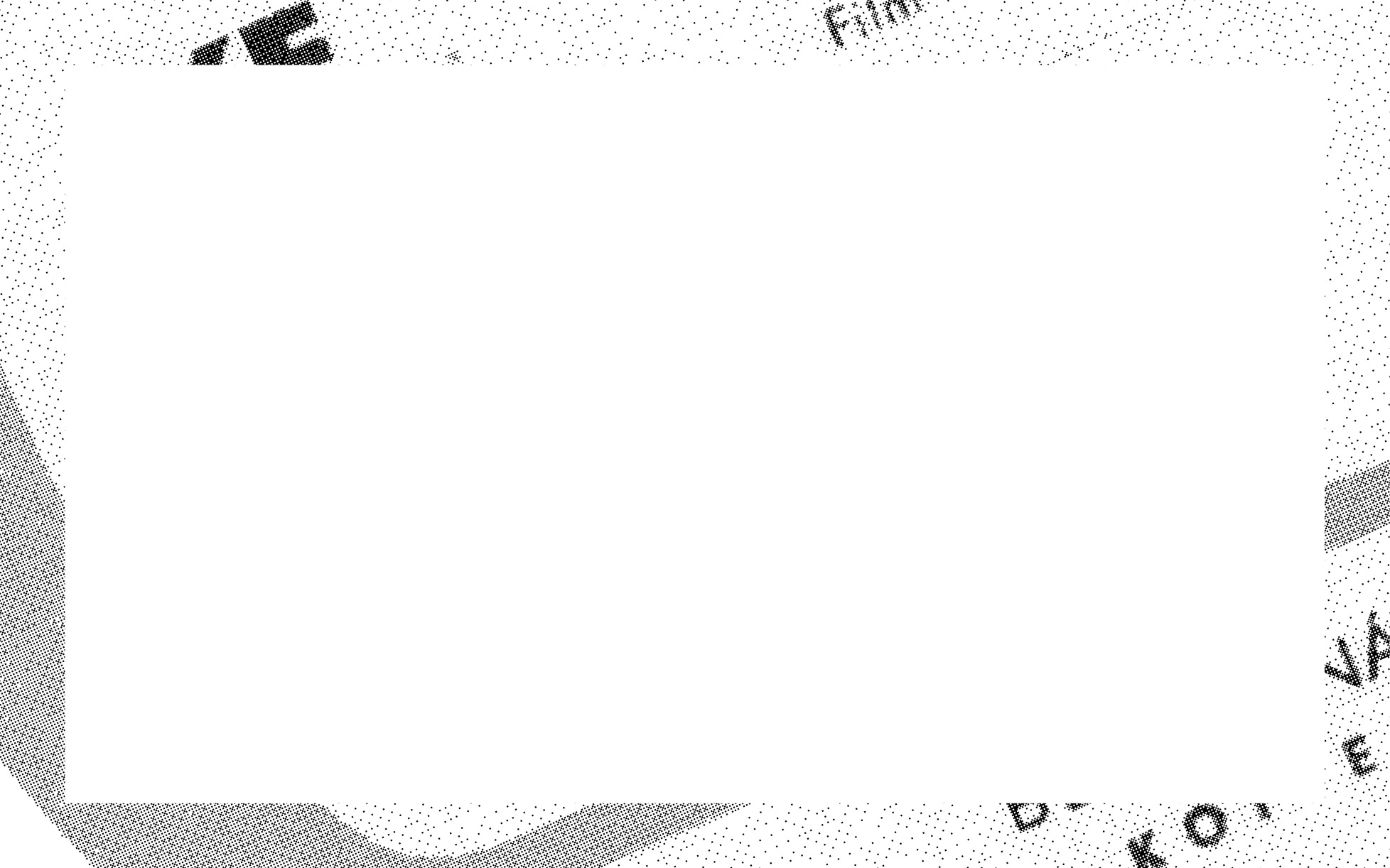 Orální historie ve filmové vědě
►	oblasti výzkumu
	diváctví
	fanouškovství
	chození do kina
	recepční studia
	televizní studia

►	Daniel Biltereyst
	Annette Kuhn

► 	Filmové Brno
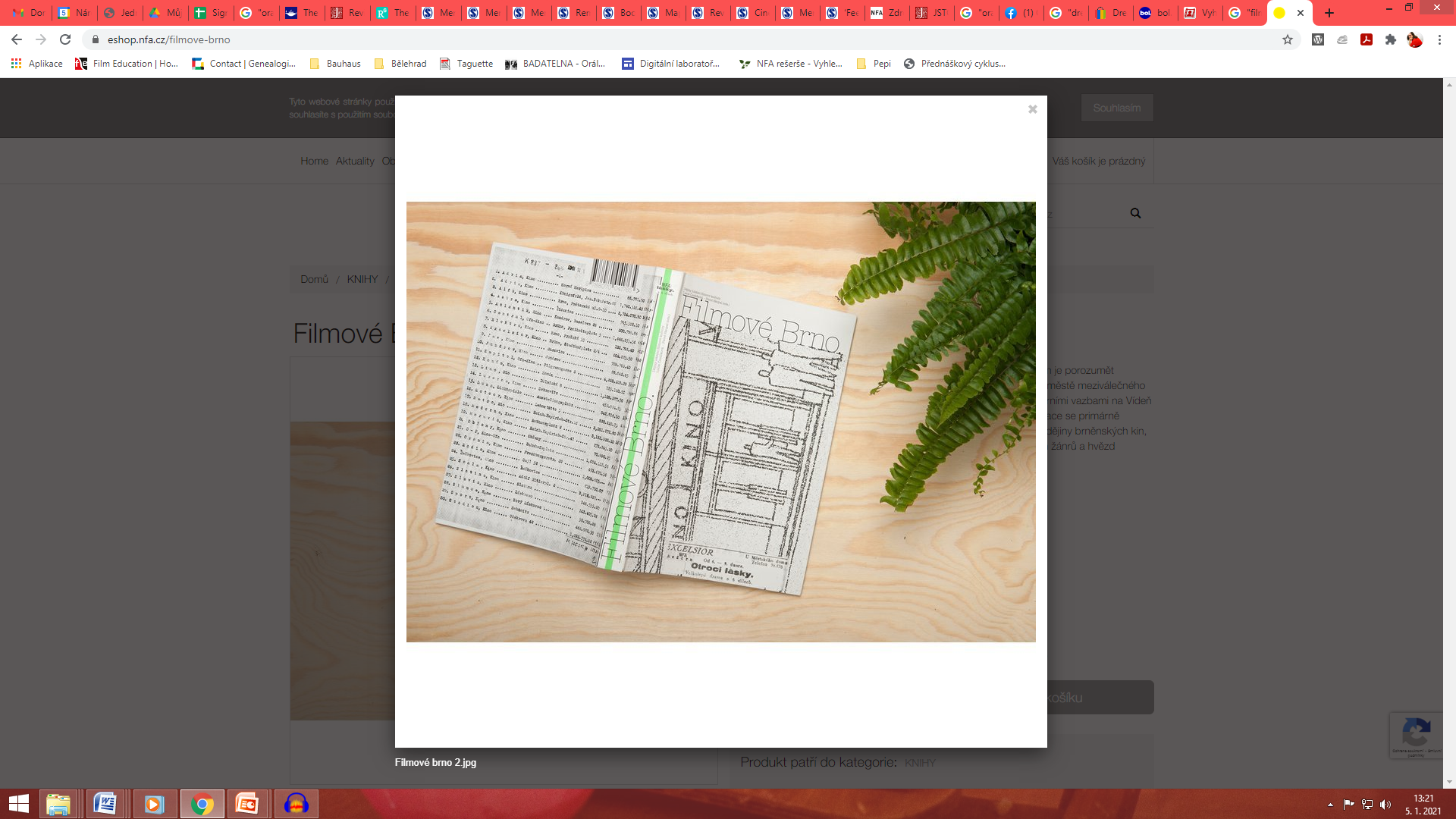 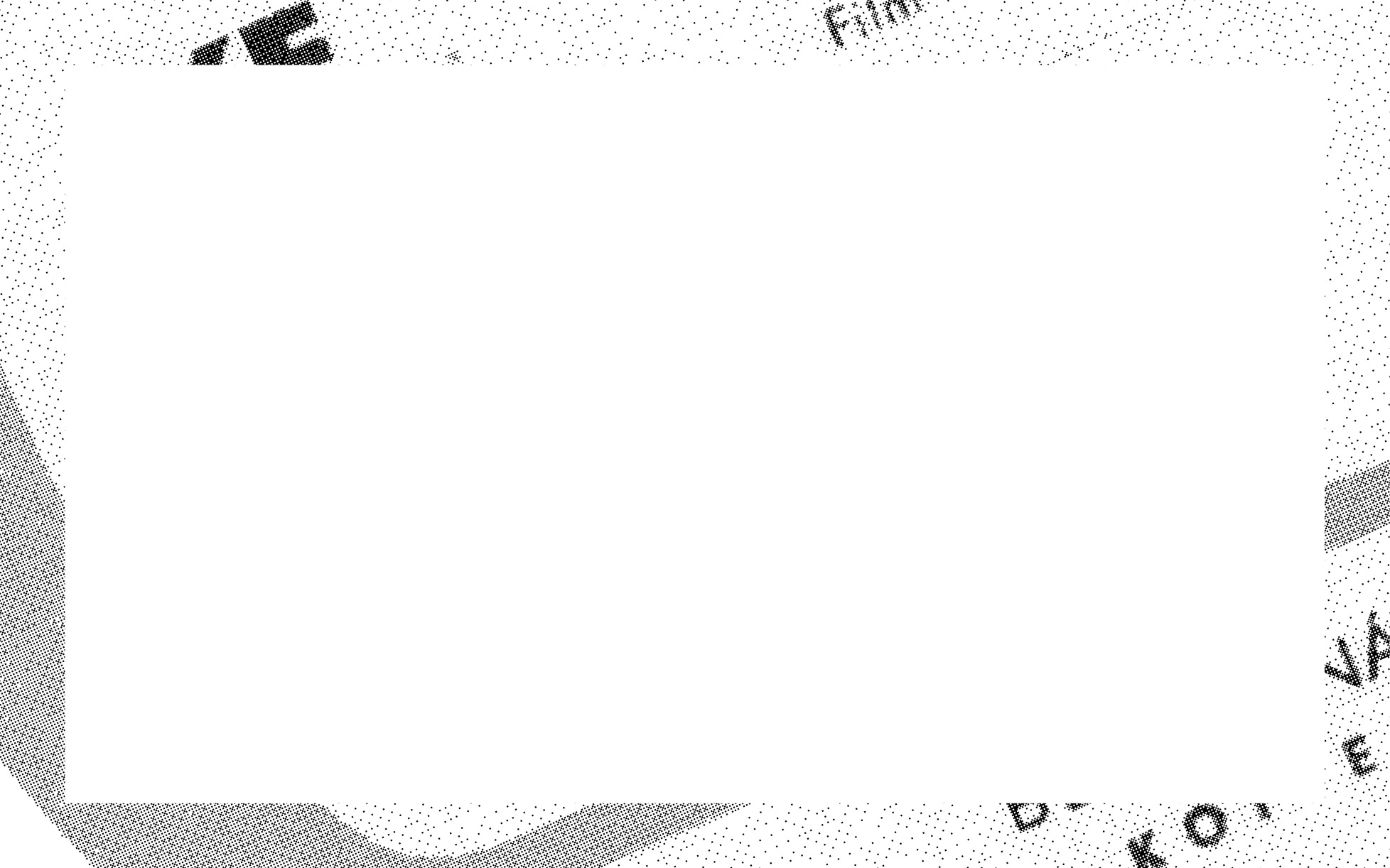 Orální historie v Národním filmovém archivu
►	Sbírka zvukových záznamů
	
	původní i přejaté záznamy
	90% životopisné, příp. tematické rozhovory

	1540 rozhovorů
	880 narátorů/ek

►	původní i přejaté záznamy
	
	10% přednášky, konference, 
	lektorské úvody, komentáře k projekci…
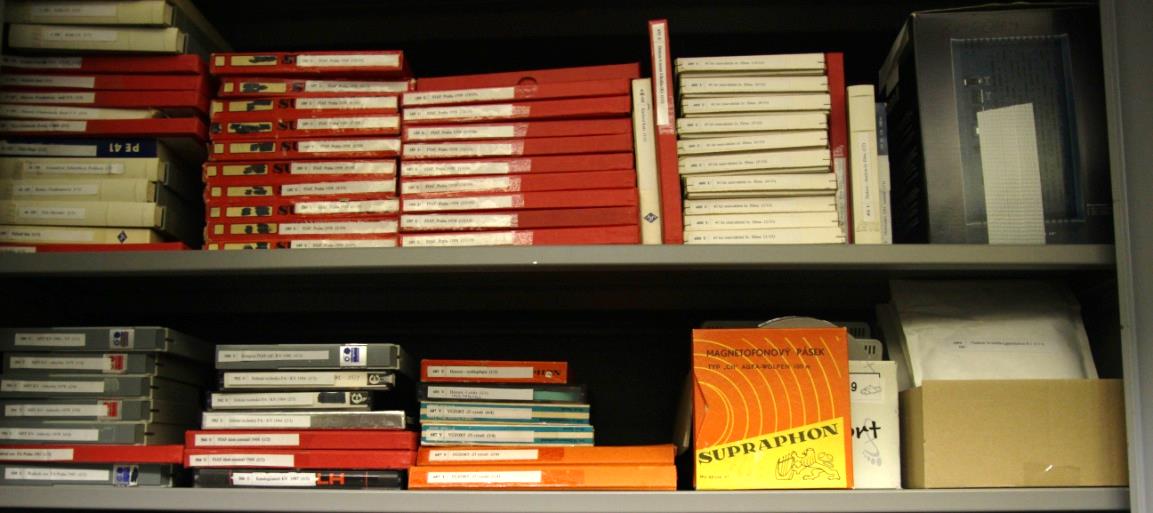 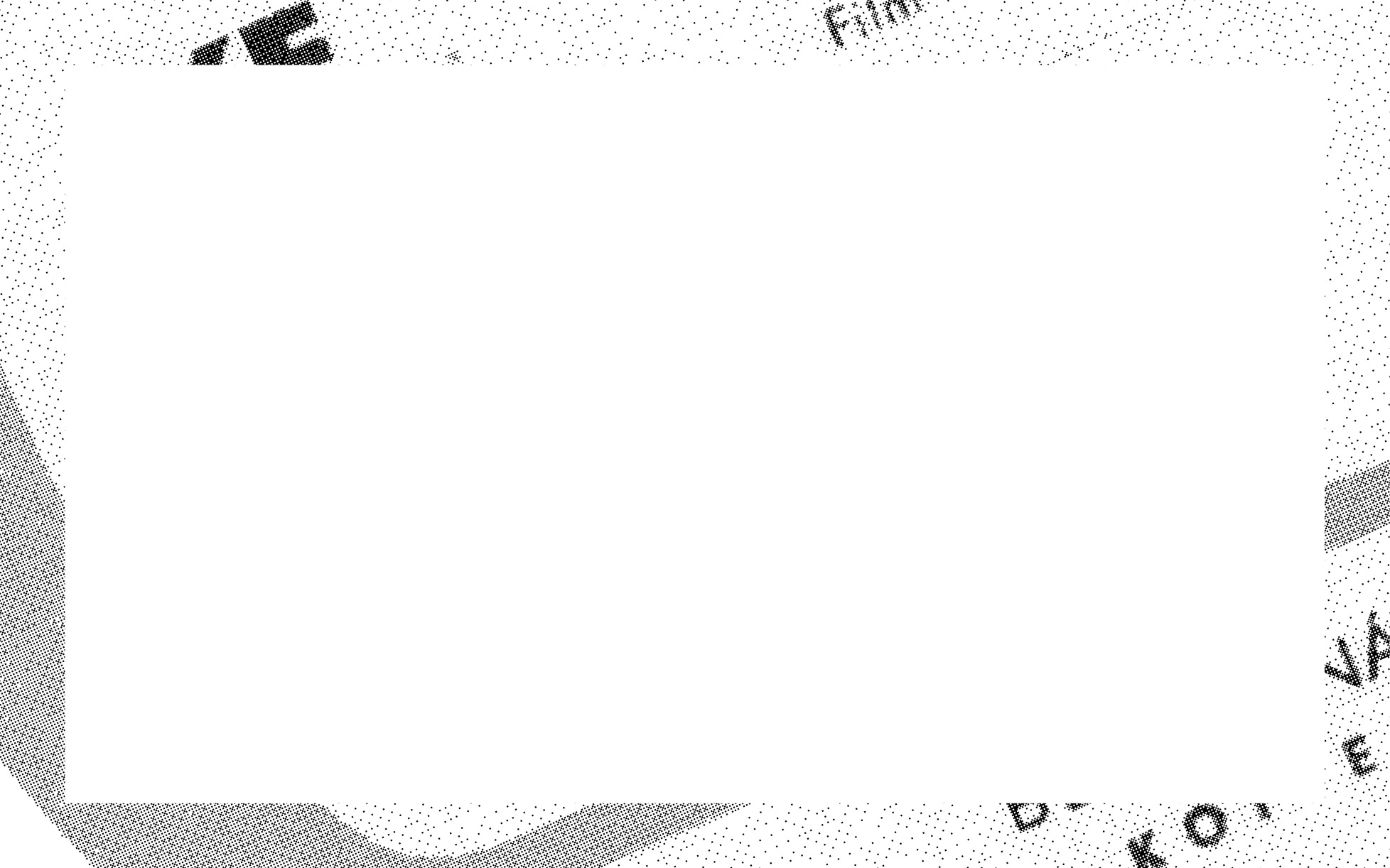 Orální historie v Národním filmovém archivu
► 	17 druhů nosičů se zvukovými (a audiovizuálními) záznamy
	magnetofonové pásky, audiokazety, videokazety, CD, DVD, DV, minidisky…
	
►	digitalizace
	wav/mp3
						
	digital born od cca 2008			 zpracování, zpřístupnění

►	přepisy
	textové soubory MS Word

►	studijní a badatelské využití
	prezenční zpřístupnění přepisů v badatelně
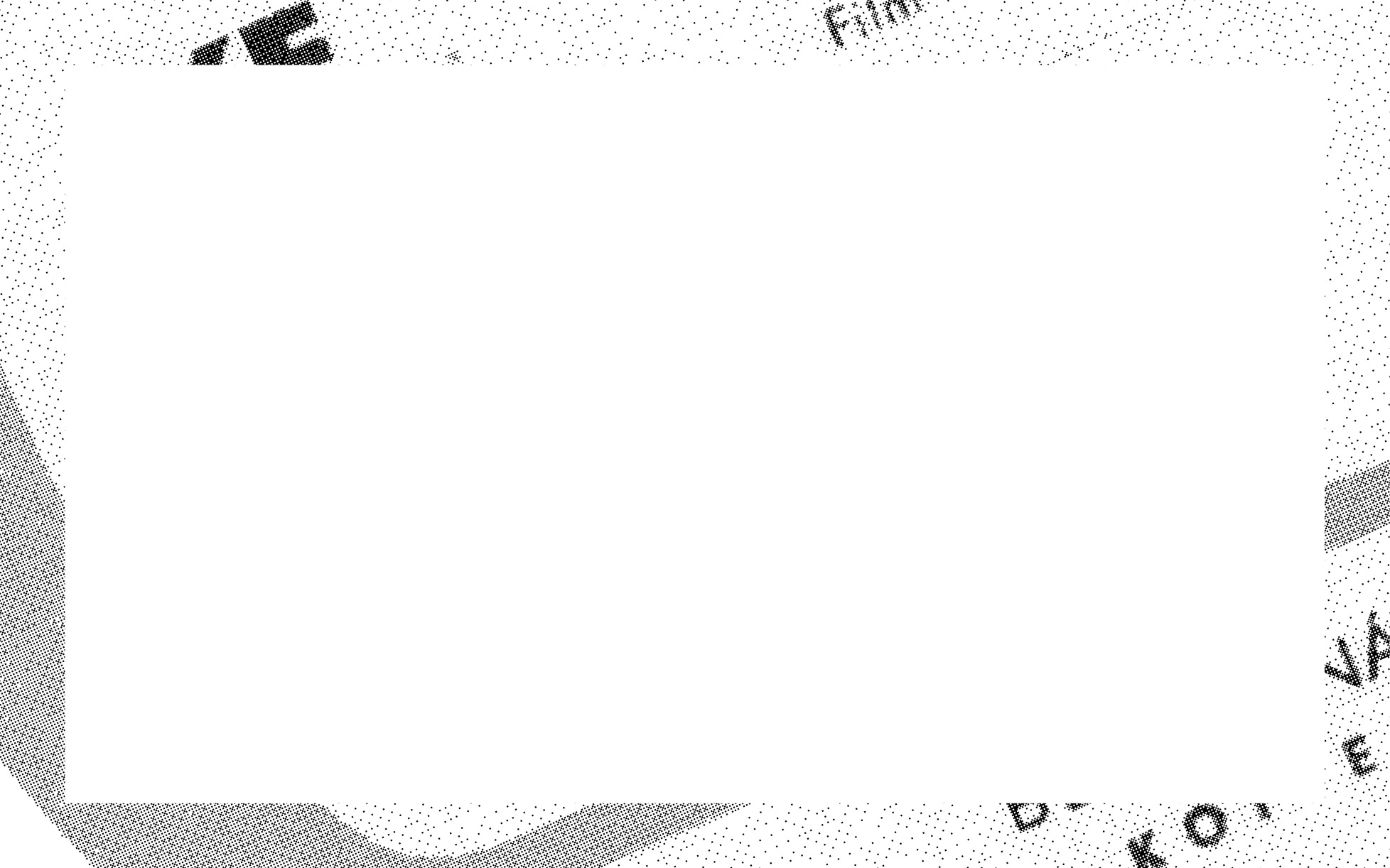 Orální historie v Národním filmovém archivu
►	projekty, tematické celky i jednotlivé rozhovory
	amatérský film
	animovaný film
	Ateliér filmové a televizní grafiky
	filmové kluby, kina
	Laterna magika
	SPŠF Čimelice
		
►	sbírkotvorná činnost 
	vs projektové účely
	uložení → evidence → popis 
	→ přepis (→ zpřístupnění)


	FAMU
	Srdjan Karanović (1945)
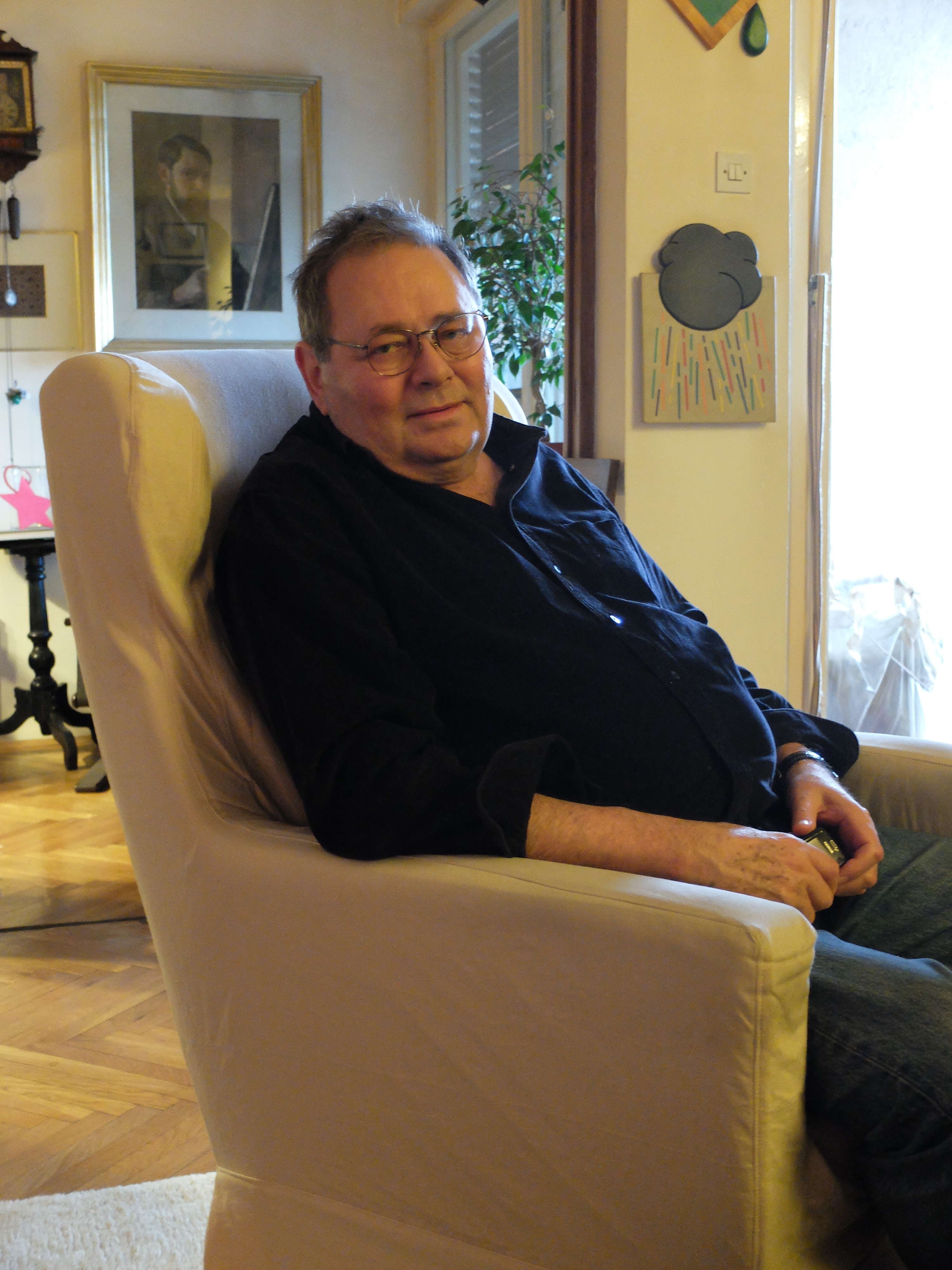 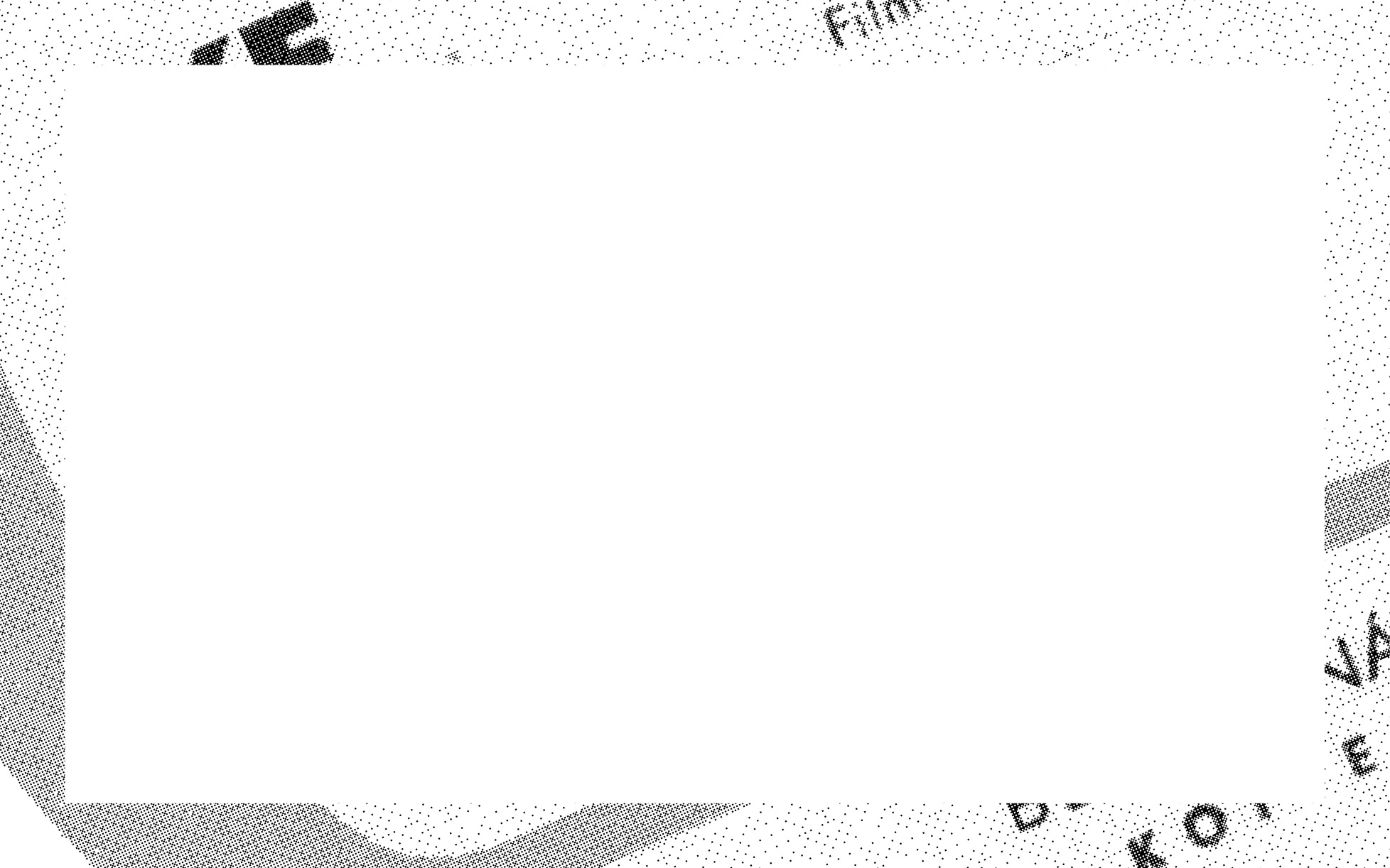 Rozhovory na téma kinoprovozu
►	55 interview (2016—2021)
	
► 	zaměstnanci kina
	promítači: pracovní postup, 
	technika, filmové kopie
	vedoucí: ekonomika provozu, 
	dramaturgie, kulturní politika

► 	biograf
	budova a zařízení
	provoz, projekce, 
	představení, diváci


	Vladimír Bednář (1935)
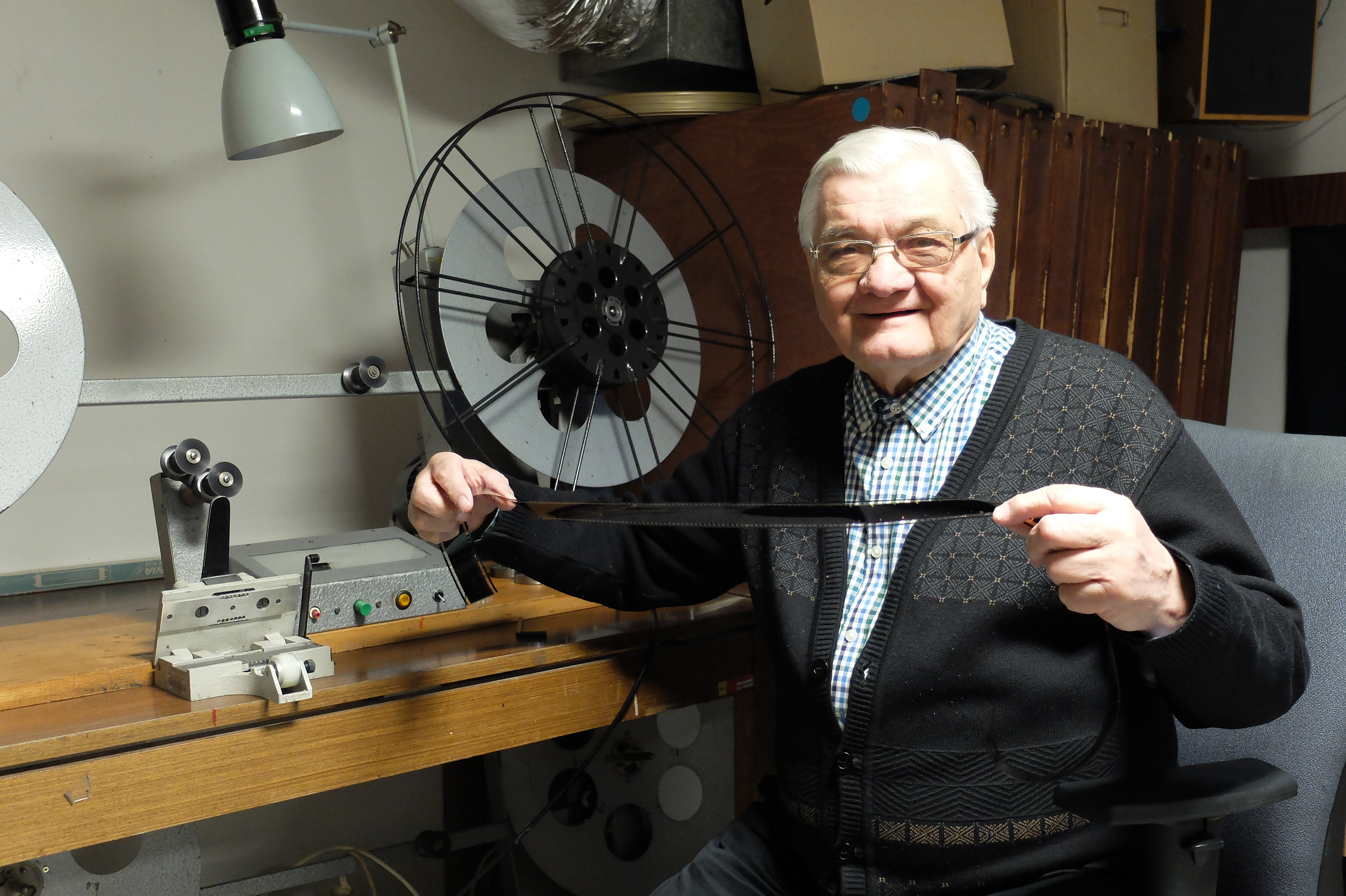 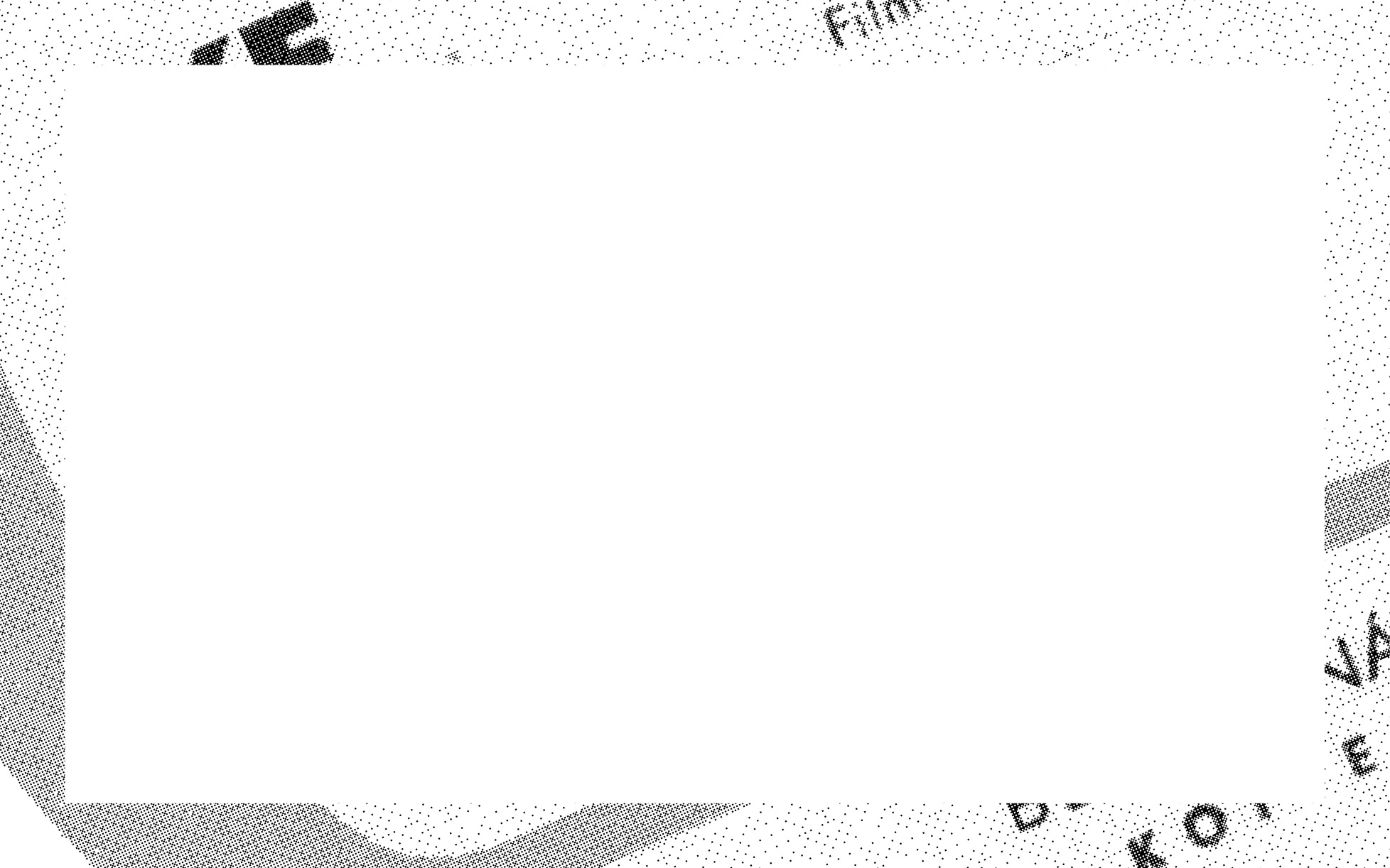 Rozhovory na téma kinoprovozu
►	kinematografie	
	kino v soustavě distribuce a uvádění
	dějiny techniky a technologie
	kulturní politika

►	hospodářské dějiny
	filmová kultura mimo tržní ekonomiku
	provoz kina v době státního socialismu

►	socioekonomická geografie
►	architektura, urbanizace
►	socio-kulturní souvislosti
►	genderová studia
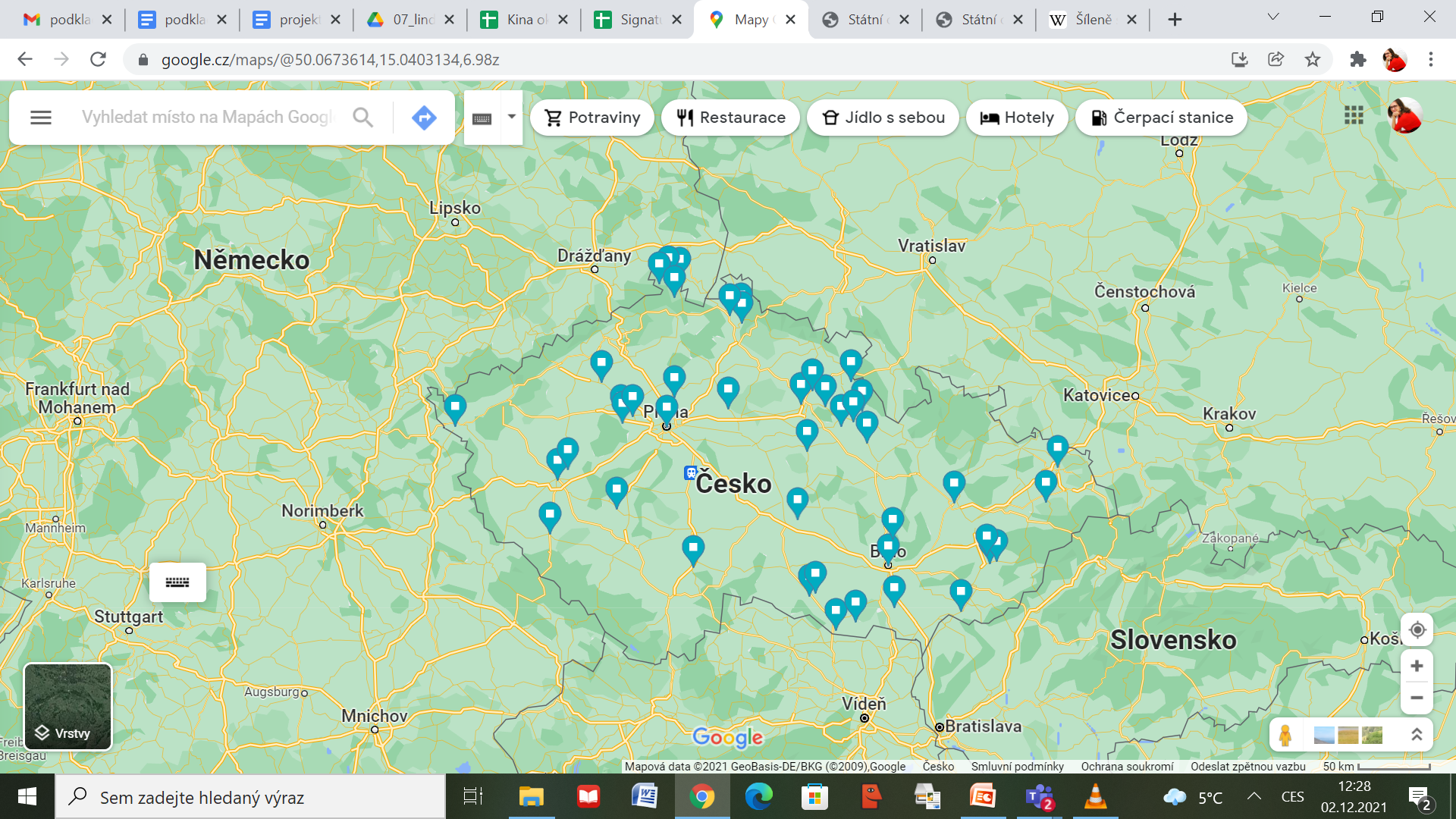 Rozhovory na téma kinoprovozu
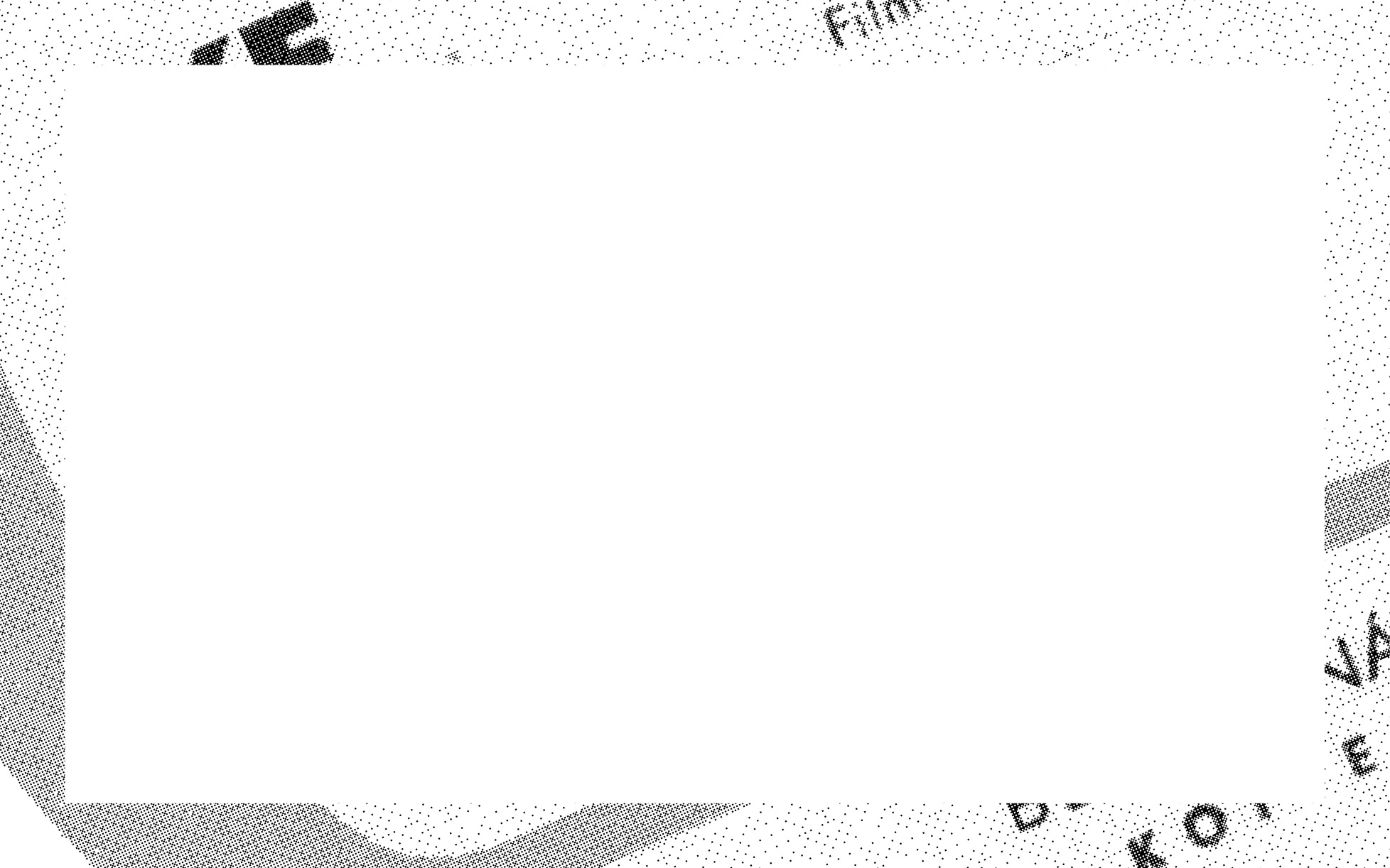 Výběrová sekundární literatura
► 	BRYSON, Anna a MCCONVILLE, Sean. The Routledge guide to interviewing: oral history, 	social enquiry and 	investigation. First published. London: Routledge, Taylor & Francis 	Group, 2014.

► 	MÜCKE, Pavel. Místa paměti druhé světové války. 2. vyd. Praha: Karolinum, 2014.

► 	NOSKOVÁ, Jana a ČERMÁKOVÁ, Jana. "Měla jsem moc krásné dětství."  Vzpomínky 	německých obyvatel Brna na dětství a mládí ve 20. až 40. letech 20. století. Vyd. 1. Brno: 	Etnologický ústav AV ČR, 2013. 

► 	NOSKOVÁ, Jana. Biografická metoda a metoda orální historie. Na příkladu výzkumu 	každodenního života v socialismu. Vyd. 1. Brno: Etnologický ústav AV ČR Praha, 2014.

► 	RITCHIE, Donald A. Doing oral history. Third edition. New York, NY: Oxford University 	Press, 2015.

► 	VANĚK, Miroslav. Orální historie ve výzkumu soudobých dějin. Praha: Ústav pro soudobé 	dějiny AV ČR, 2004.

► 	VANĚK, Miroslav, ed. Mocní? a Bezmocní? Politické elity a disent v období tzv. 	normalizace: interpretační studie životopisných interview. Vyd. 1. Praha: Prostor, 2006.
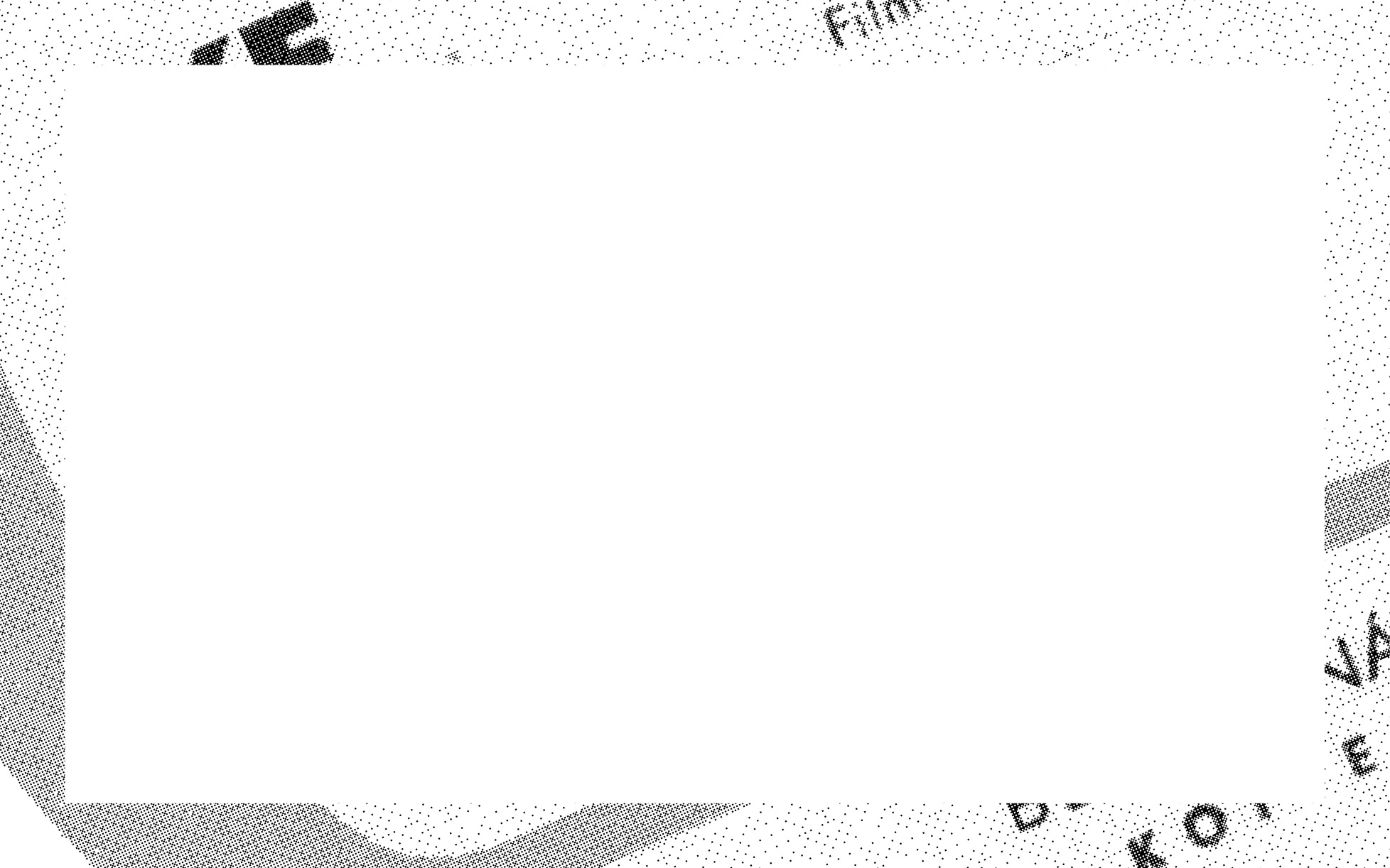 Výběrová sekundární literatura
► 	VANĚK, Miroslav, MÜCKE, Pavel a PELIKÁNOVÁ, Hana. Naslouchat hlasům paměti: 	teoretické a praktické aspekty orální historie. Praha: Ústav pro soudobé dějiny AV ČR, 	2007.

► 	VANĚK, Miroslav, ed. Obyčejní lidé--?!: pohled do života tzv. mlčící většiny: životopisná 	vyprávění příslušníků dělnických profesí a inteligence. Praha: Academia, 2009.

► 	VANĚK, Miroslav, ed. a KRÁTKÁ, Lenka, ed. Příběhy (ne)obyčejných profesí: česká 	společnost v období tzv. normalizace a transformace. Vyd. 1. Praha: Karolinum, 2014. 

► 	VANĚK, Miroslav a MÜCKE, Pavel. Třetí strana trojúhelníku: teorie a praxe orální 	historie. 2., přepracované vydání. Praha: Univerzita Karlova v Praze, nakladatelství 	Karolinum, 2015.

► 	WELZER, Harald, MOLLER, Sabine a TSCHUGGNALL, Karoline. "Můj děda nebyl nácek": 	nacismus a holocaust v rodinné paměti. Vyd. 1. Praha: Argo, 2010.
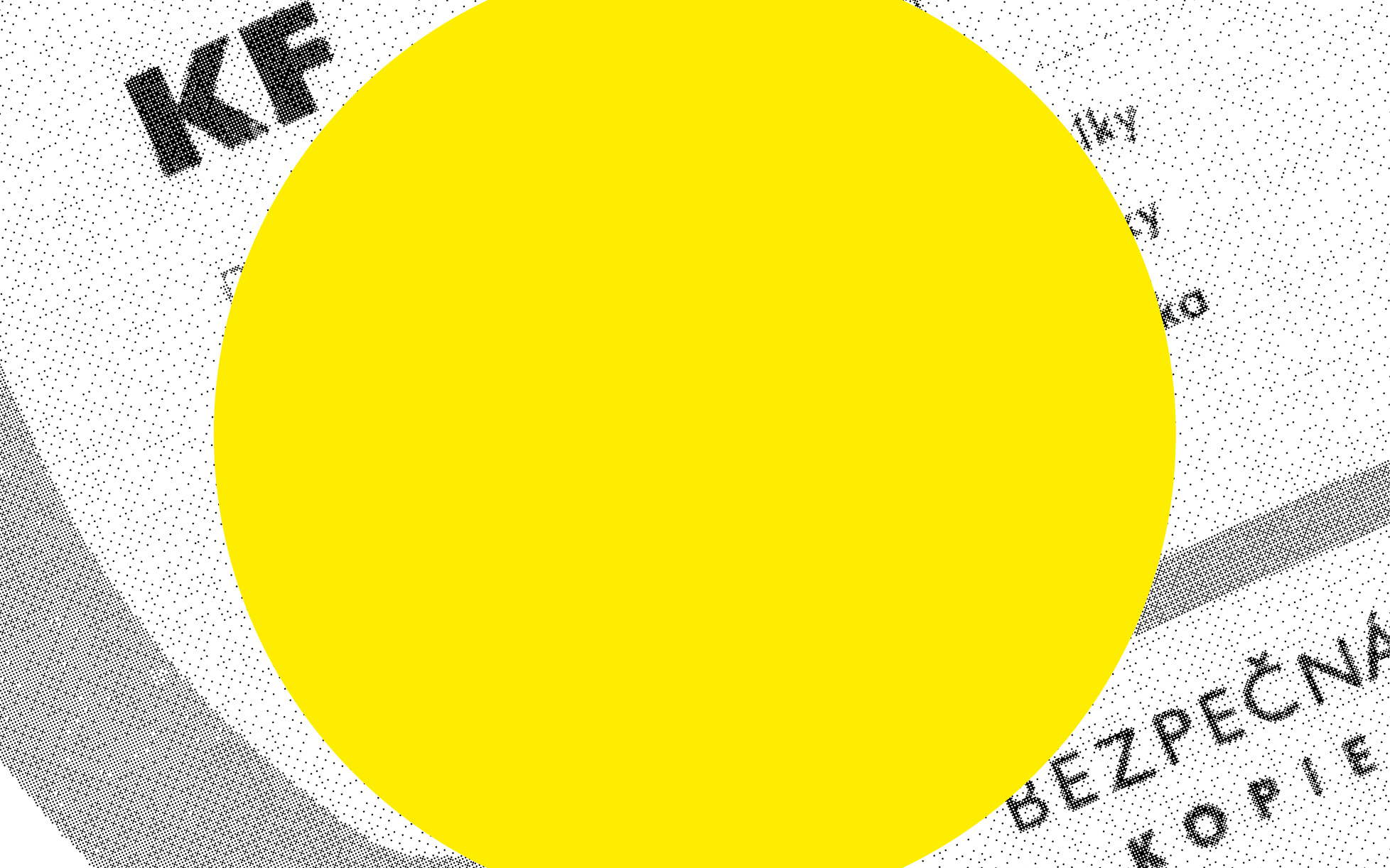 „Každý začátečník, který vstoupí do terénu, ruší modely svých předchůdců.“
Alessandro Portelli